Figure 3. Changes in the volume of Ch1−Ch2 (top panel) and Ch3 = HDB (bottom panel) associated with reductions in ...
Cereb Cortex, Volume 20, Issue 7, July 2010, Pages 1685–1695, https://doi.org/10.1093/cercor/bhp232
The content of this slide may be subject to copyright: please see the slide notes for details.
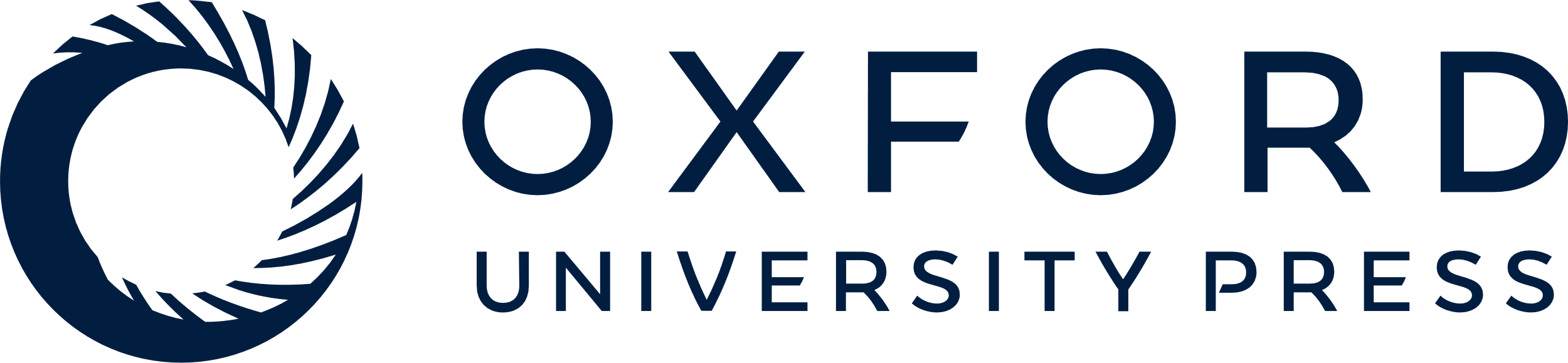 [Speaker Notes: Figure 3. Changes in the volume of Ch1−Ch2 (top panel) and Ch3 = HDB (bottom panel) associated with reductions in regional gray matter concentration in MCI patients. Statistical threshold was set at P < 0.005, uncorrected, and cluster extension was set at 50 contiguous voxels as minimum. Significant correlations are coded by the color scale (significance levels represented by T-values).


Unless provided in the caption above, the following copyright applies to the content of this slide: © The Author 2009. Published by Oxford University Press. All rights reserved. For permissions, please e-mail: journals.permissions@oxfordjournals.org]